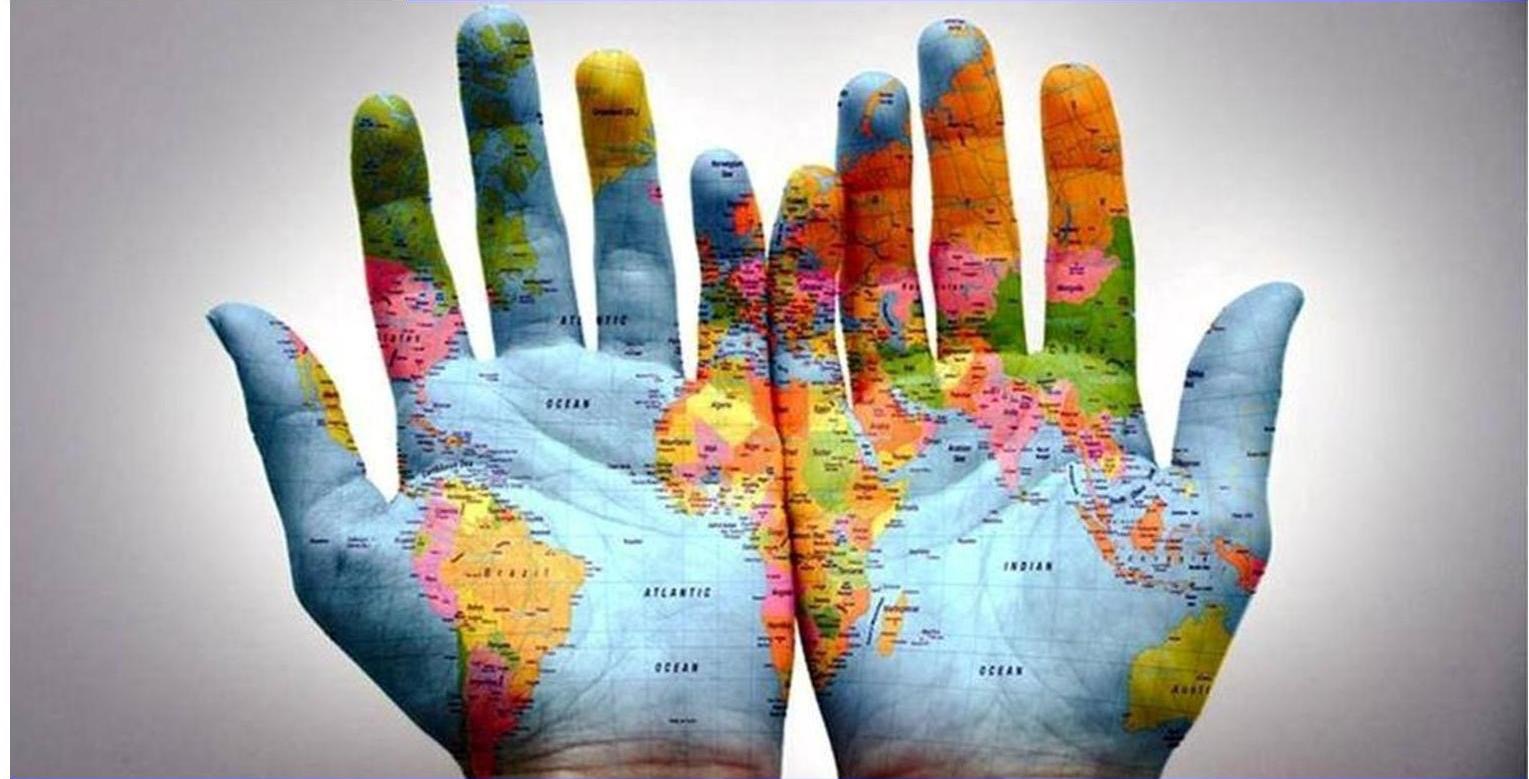 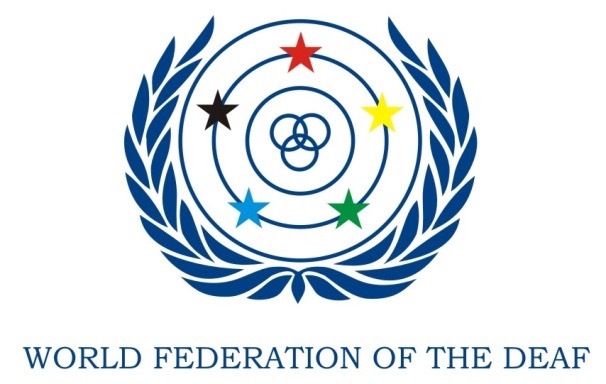 Access to the Internet for Deaf People
Beat Kleeb, Dr. Phil Harper
Expert Group on Accessibility and Technology
World Federation of the Deaf WFD
70,000,000 deaf people
80% live in   
developing 
countries
Deaf People and Human Rights, by Ms Hilde Haualand and Mr Colin Allen for the World Federation of the Deaf and the Swedish National Association of the Deaf, 2009
Sign languages are the natural languages of deaf people.  Recognition of sign languages is critical in the movement for deaf rights.
Deaf children are best instructed in subjects through national sign language, along with the written form of the national language.  Thus a bilingual approach in education for deaf children is crucial.
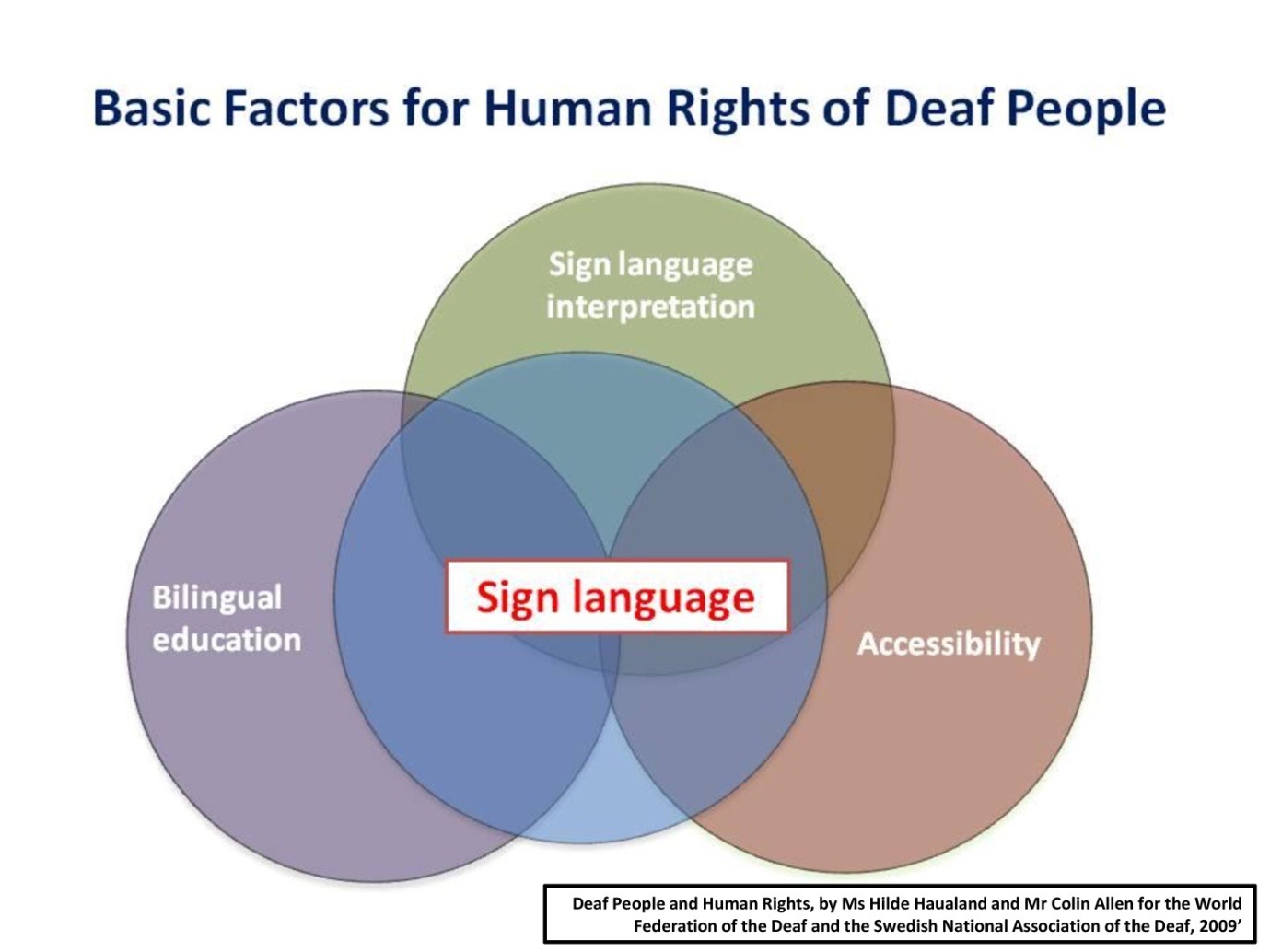 A key factor to accessibility is the right to sign language interpreting.
For deaf people, accessibility often rests upon the availability of sign language interpreters.
UN Convention for the Rights of Persons with Disabilities (CRPD)
"...all persons with all types of disabilities  must enjoy all human rights and fundamental freedoms...."
EXAMPLES
 Article 9:
 Accessibility 
 obligations ...
 
 Article 21:
 Sign language,
 captions, braille,   
 Zoom Text
 options for 
 access ...
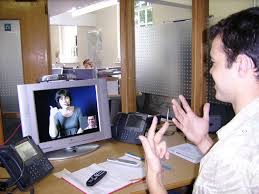 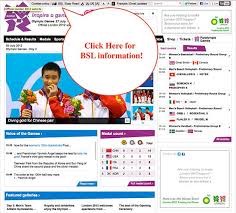 Video Telephone Relay
Accessible Websites
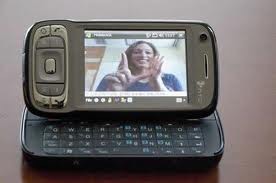 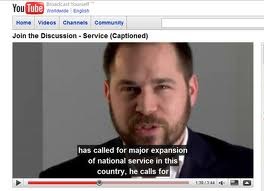 Video chat
TV and Movie Captions
[Speaker Notes: With the UN CRPD, many articles make reference to where countries and governments who have ratifies the Convention, are committed to  create service and products that meet these obligations across all facets in community life: education, community, work, home, media, communication, etc.]
TV - sign interpreting
Health - Video Relay
Emergencies - 
full access
Work - Video Relay
Movies captioned
2020 Vision Accessibility - Communication
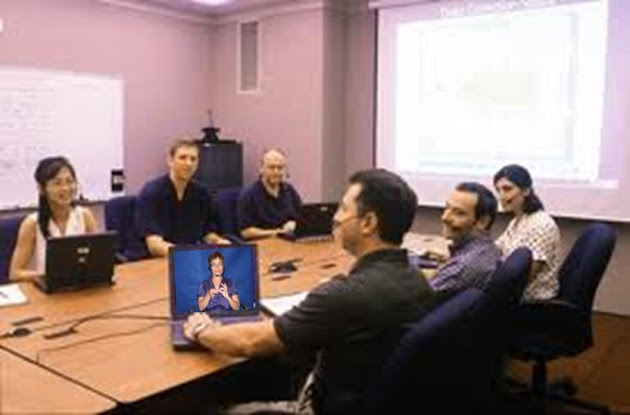 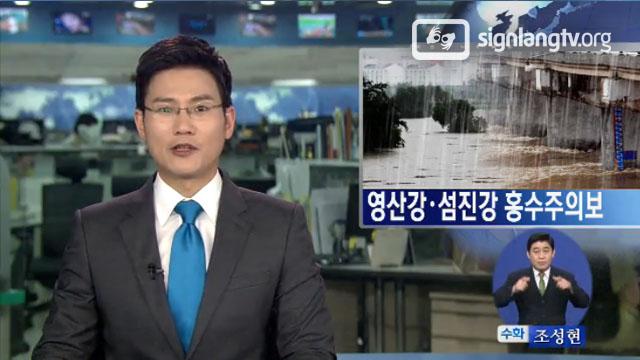 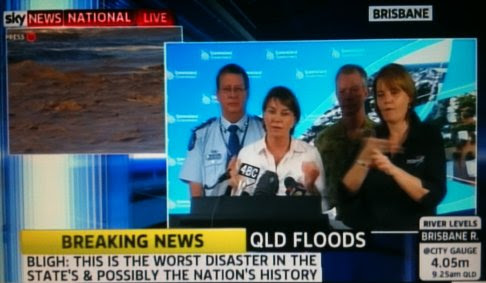 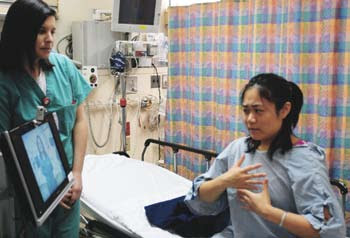 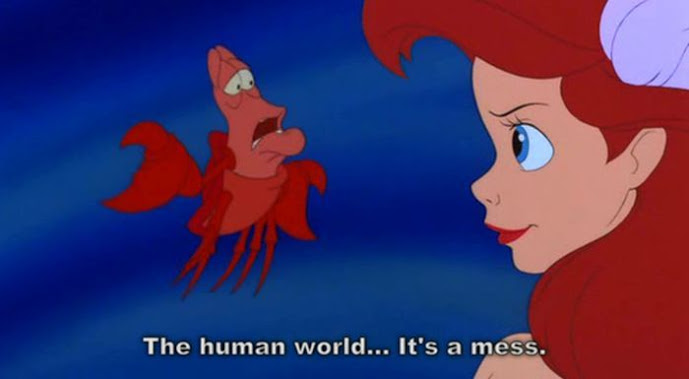 WFD Recommendations
Official recognition of National Sign Languages and adequate support

Accessibility features and services to be included in all Government laws, regulations, licenses, etc. 
                               .... and enforced as per UN CRPD!

Do not just work FOR Persons with Disabilities, 
work WITH them and use their resources
Work - Relay
Emergencies - 
full access
Movies captioned
Further Information: WFD Working Document on Adoption and Adaptation of Technologies and Accessibility :
http://wfdeaf.org/wp-content/uploads/2015/02/Working-Document-on-Adoption-and-Adaptation-of-Technologies-and-Accessibility-October-2014
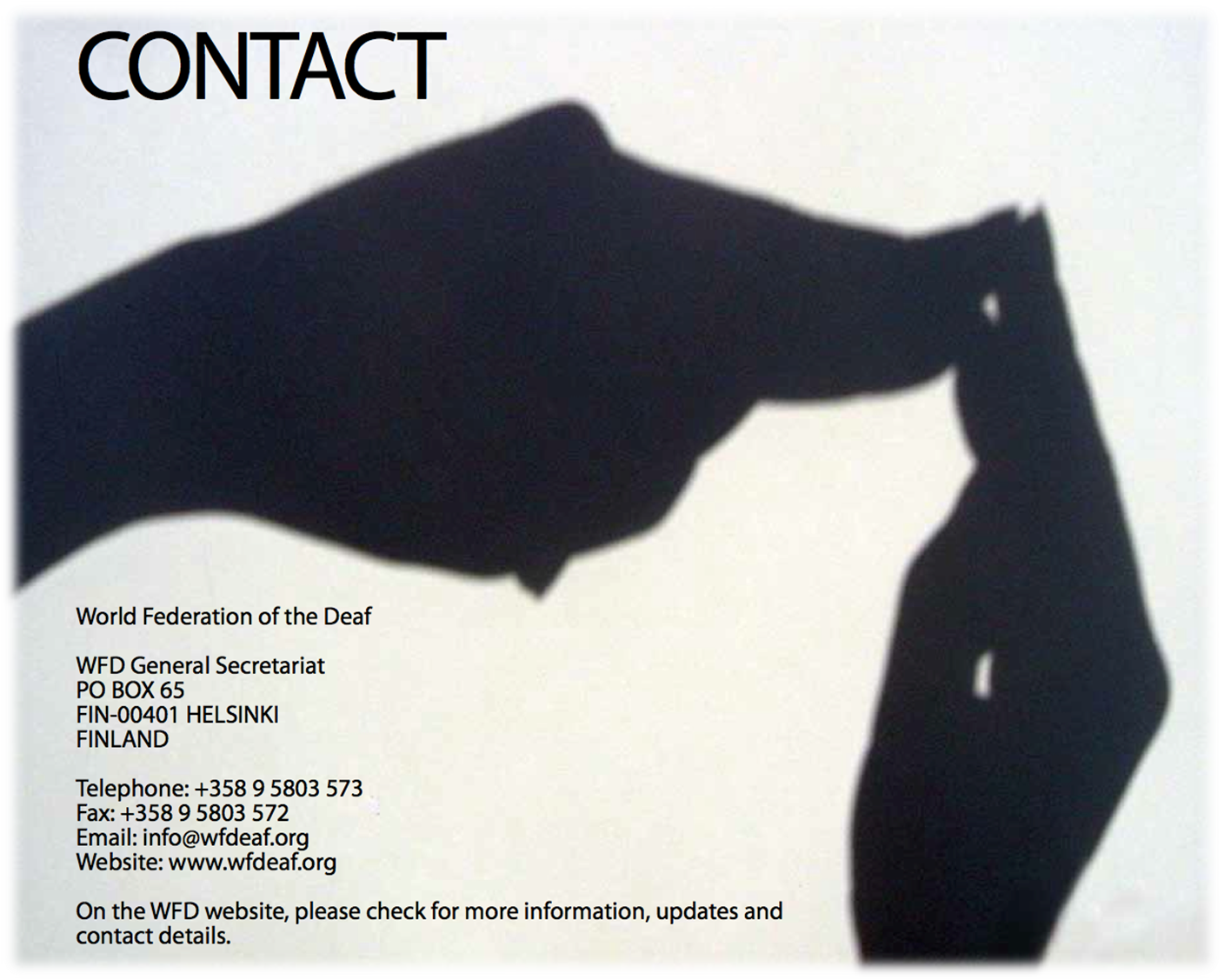